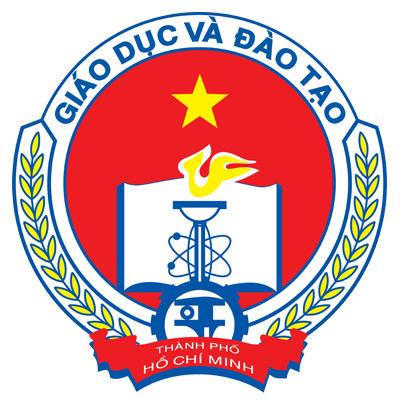 UỶ BAN NHÂN DÂN HUYỆN BÌNH CHÁNH
TRƯỜNG TH TÂN NHỰT
CHUYÊN ĐỀ 
HƯỚNG DẪN THỰC HIỆN KẾ HOẠCH GIÁO DỤC LỚP 5
CHƯƠNG TRÌNH 2006
TỪ NĂM HỌC 2021 – 2022
Bình Chánh, ngày 13 tháng 9 năm 2021
HƯỚNG DẪN THỰC HIỆN KẾ HOẠCH GIÁO DỤC LỚP 5 CHƯƠNG TRÌNH 2006 TỪ NĂM HỌC 2021 – 2022
Văn bản và tài liệu hướng dẫn
HƯỚNG DẪN THỰC HIỆN KẾ HOẠCH GIÁO DỤC LỚP 5 CHƯƠNG TRÌNH 2006 TỪ NĂM HỌC 2021 – 2022
HƯỚNG DẪN THỰC HIỆN KẾ HOẠCH GIÁO DỤC LỚP 5 CHƯƠNG TRÌNH 2006 TỪ NĂM HỌC 2021 – 2022
1. Những điểm mới cần lưu ý trong các môn học lớp 5 CT 2018
HƯỚNG DẪN THỰC HIỆN KẾ HOẠCH GIÁO DỤC LỚP 5 CHƯƠNG TRÌNH 2006 TỪ NĂM HỌC 2021 – 2022
2. Một số nguyên tắc điều chỉnh
Điều chỉnh nội dung dạy học theo hướng tinh giảm các nội dung để GV, HS dành thời gian cho các nội dung khác, tạo thêm điều kiện cho GV đổi mới PPDH theo yêu cầu của CT.
HƯỚNG DẪN THỰC HIỆN KẾ HOẠCH GIÁO DỤC LỚP 5 CHƯƠNG TRÌNH 2006 TỪ NĂM HỌC 2021 – 2022
3. Điều chỉnh nội dung dạy học
HƯỚNG DẪN THỰC HIỆN KẾ HOẠCH GIÁO DỤC LỚP 5 CHƯƠNG TRÌNH 2006 TỪ NĂM HỌC 2021 – 2022
4. Đổi mới phương pháp và hình thức tổ chức dạy học
- Công văn 5842/BGDĐT-VP 2011 hướng dẫn điều chỉnh nội dung dạy học giáo dục phổ thông;
- Công văn 4612/BGDĐT-GDTrH năm 2017 về hướng dẫn thực hiện chương trình giáo dục phổ thông hiện hành theo định hướng phát triển năng lực và phẩm chất học sinh từ năm học 2017-2018 do Bộ Giáo dục và Đào tạo ban hành.
HƯỚNG DẪN THỰC HIỆN KẾ HOẠCH GIÁO DỤC LỚP 5 CHƯƠNG TRÌNH 2006 TỪ NĂM HỌC 2021 – 2022
5. Điều chỉnh đánh giá học sinh
HƯỚNG DẪN THỰC HIỆN KẾ HOẠCH GIÁO DỤC LỚP 5 CHƯƠNG TRÌNH 2006 TỪ NĂM HỌC 2021 – 2022
6. Điều chỉnh bài học
HƯỚNG DẪN THỰC HIỆN KẾ HOẠCH GIÁO DỤC LỚP 5 CHƯƠNG TRÌNH 2006 TỪ NĂM HỌC 2021 – 2022
Quy trình thực hiện
HƯỚNG DẪN THỰC HIỆN KẾ HOẠCH GIÁO DỤC LỚP 5 CHƯƠNG TRÌNH 2006 TỪ NĂM HỌC 2021 – 2022
Minh hoạ qua môn Tiếng Việt
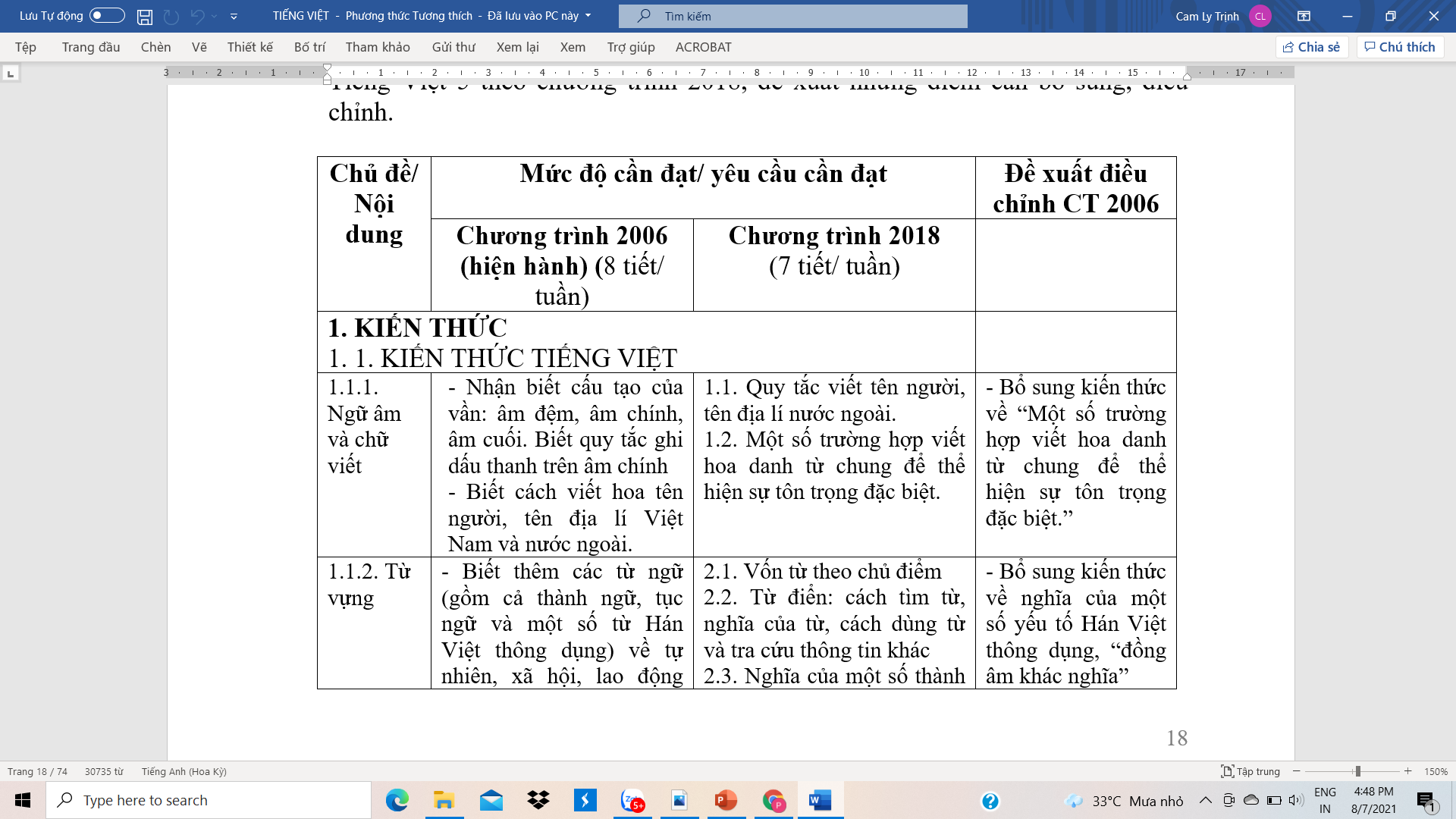 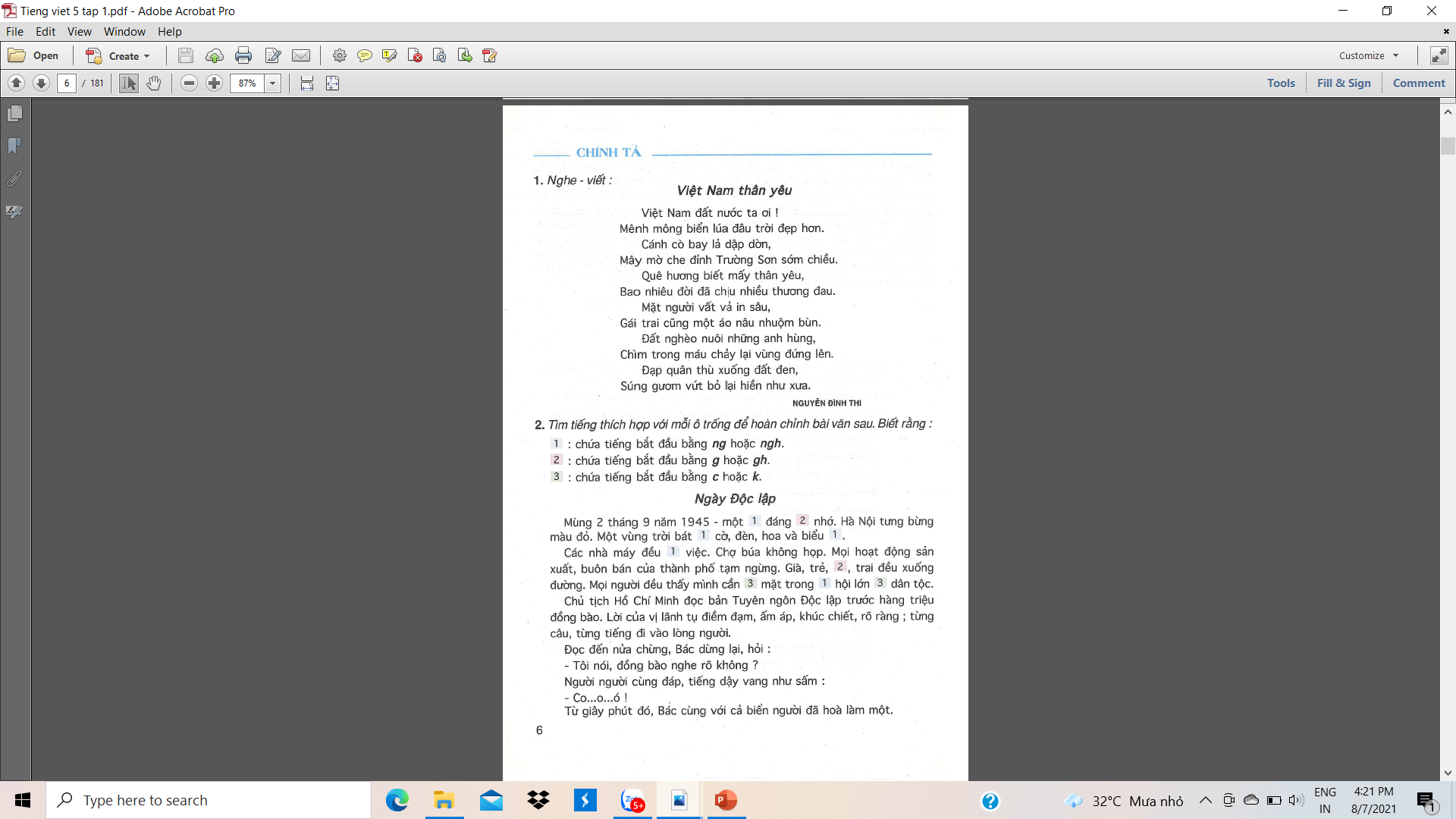 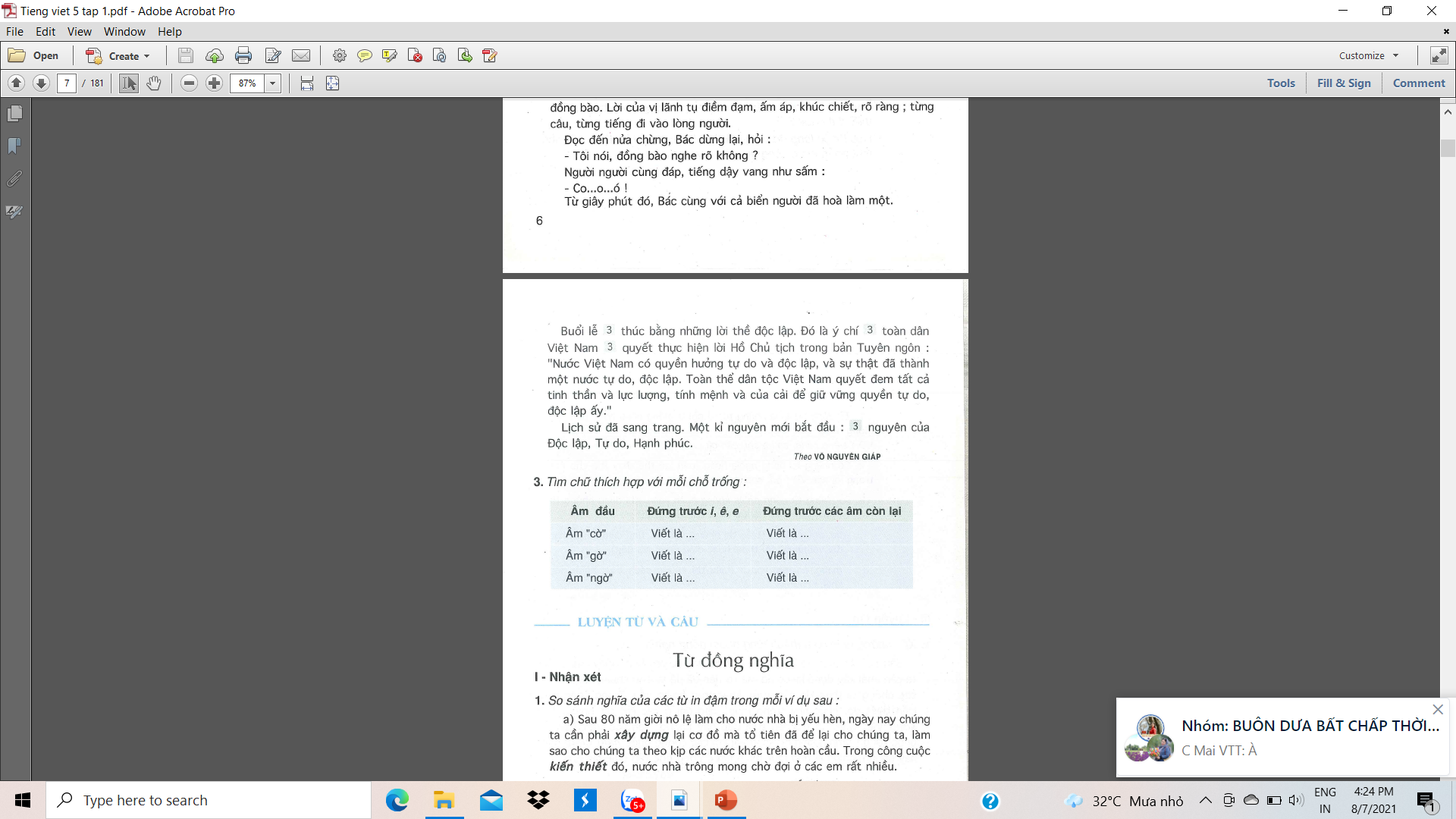 Minh hoạ qua môn Tiếng Việt
 Yêu cầu viết hoa thể hiện sự tôn trọng đặc biệt:
Trong bài Ngày Độc lập, Chủ tịch Hồ Chí Minh được gọi  bằng những từ ngữ nào?
Nhận xét cách viết các từ ngữ đó.
Em còn biết những cách nào khác để gọi Chủ tịch Hồ Chí Minh?
Nhớ Ông Cụ mắt sáng ngời
Áo nâu túi vải đẹp tươi lạ thường
Nhớ Người những sáng tinh sương,
Ung dung yên ngựa trên đường suối reo.
                                      Trích Việt Bắc - Tố Hữu
HƯỚNG DẪN THỰC HIỆN KẾ HOẠCH GIÁO DỤC LỚP 5 CHƯƠNG TRÌNH 2006 TỪ NĂM HỌC 2021 – 2022
Minh hoạ qua môn Tiếng Việt
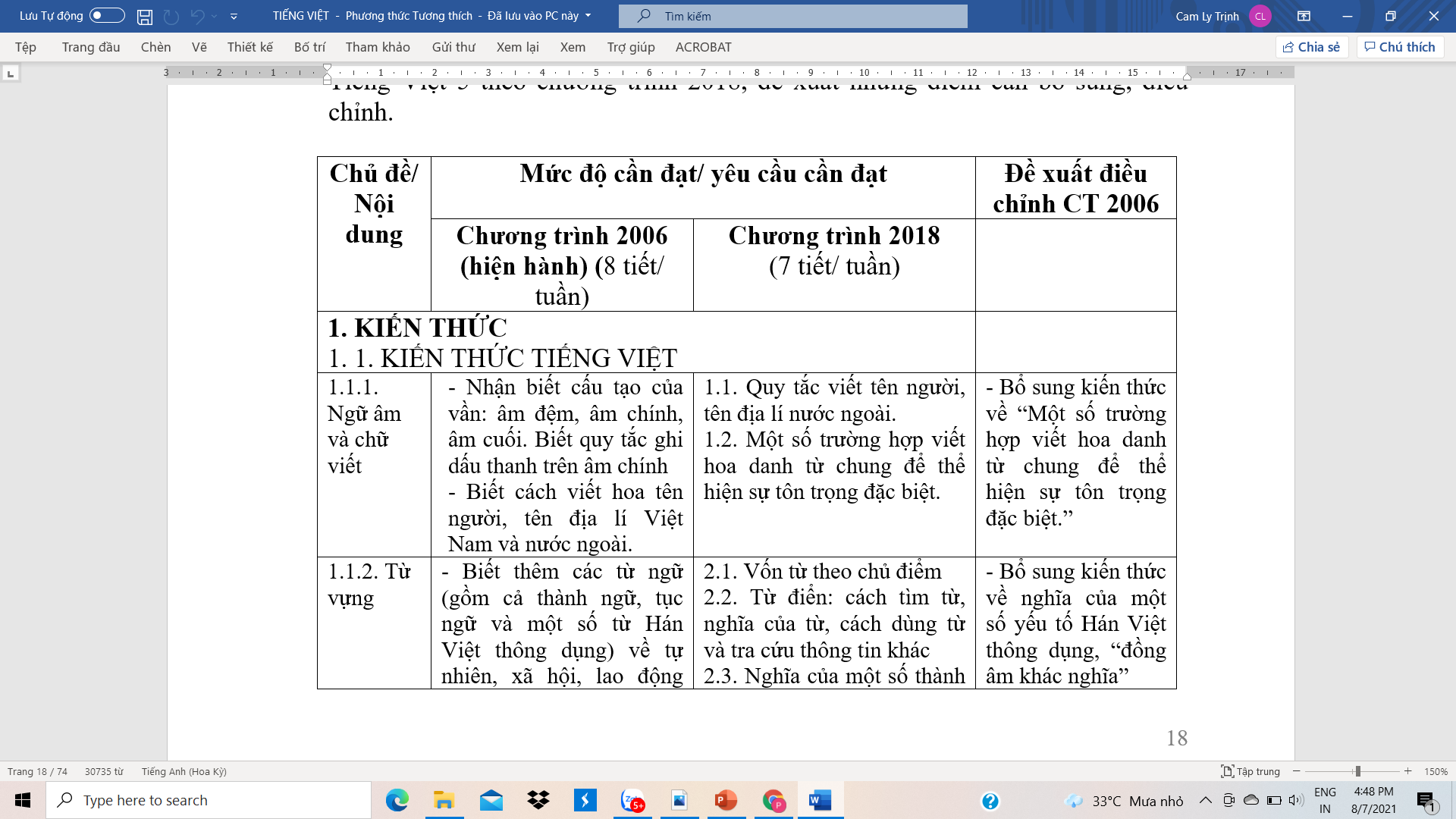 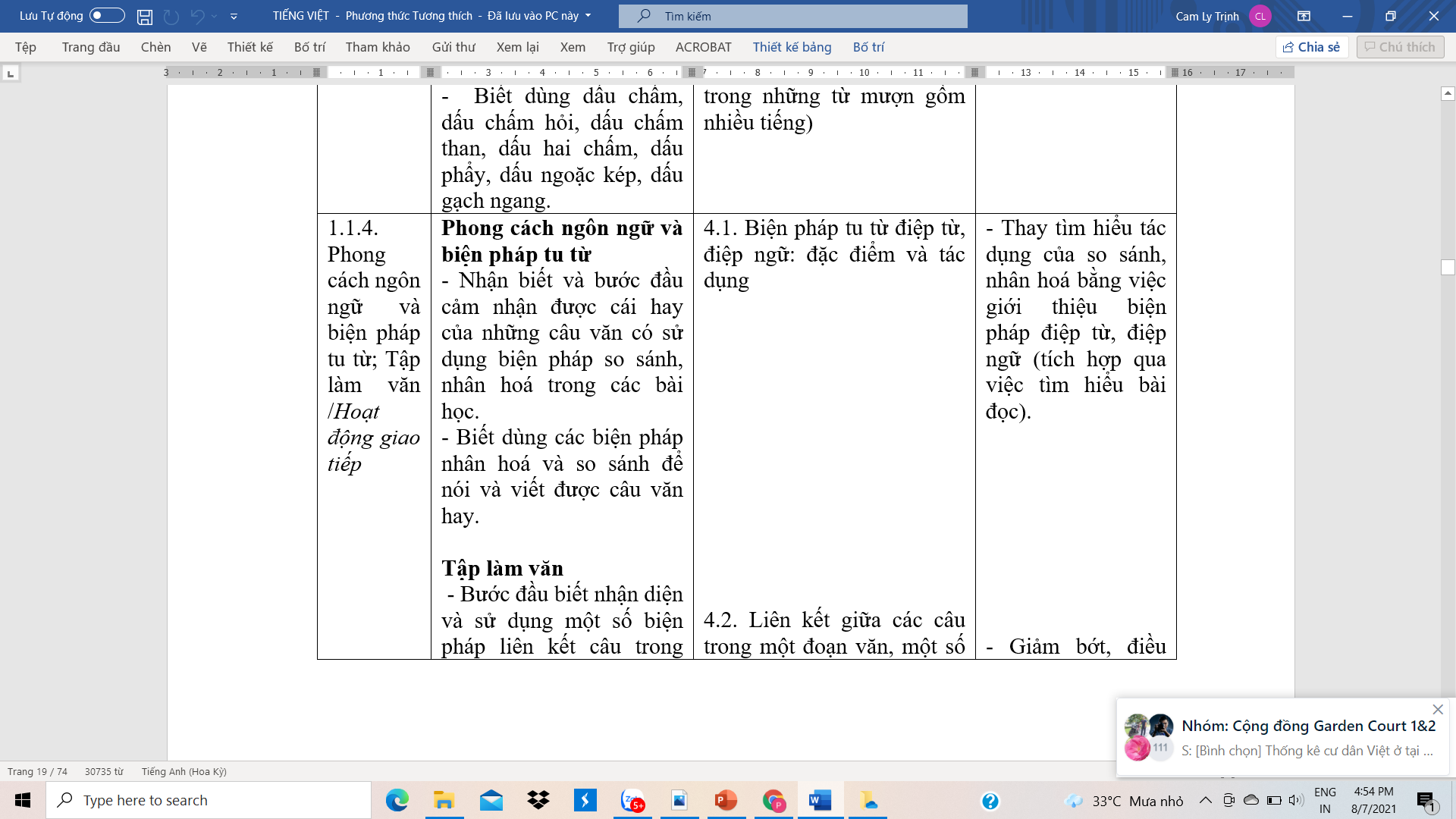  Biện pháp tu từ điệp từ, điệp ngữ:
Trong bài Sắc màu em yêu, từ ngữ nào được lặp lại ở tất cả các khổ thơ?
Việc lặp lại như vậy có tác dụng/ nhằm mục đích gì?
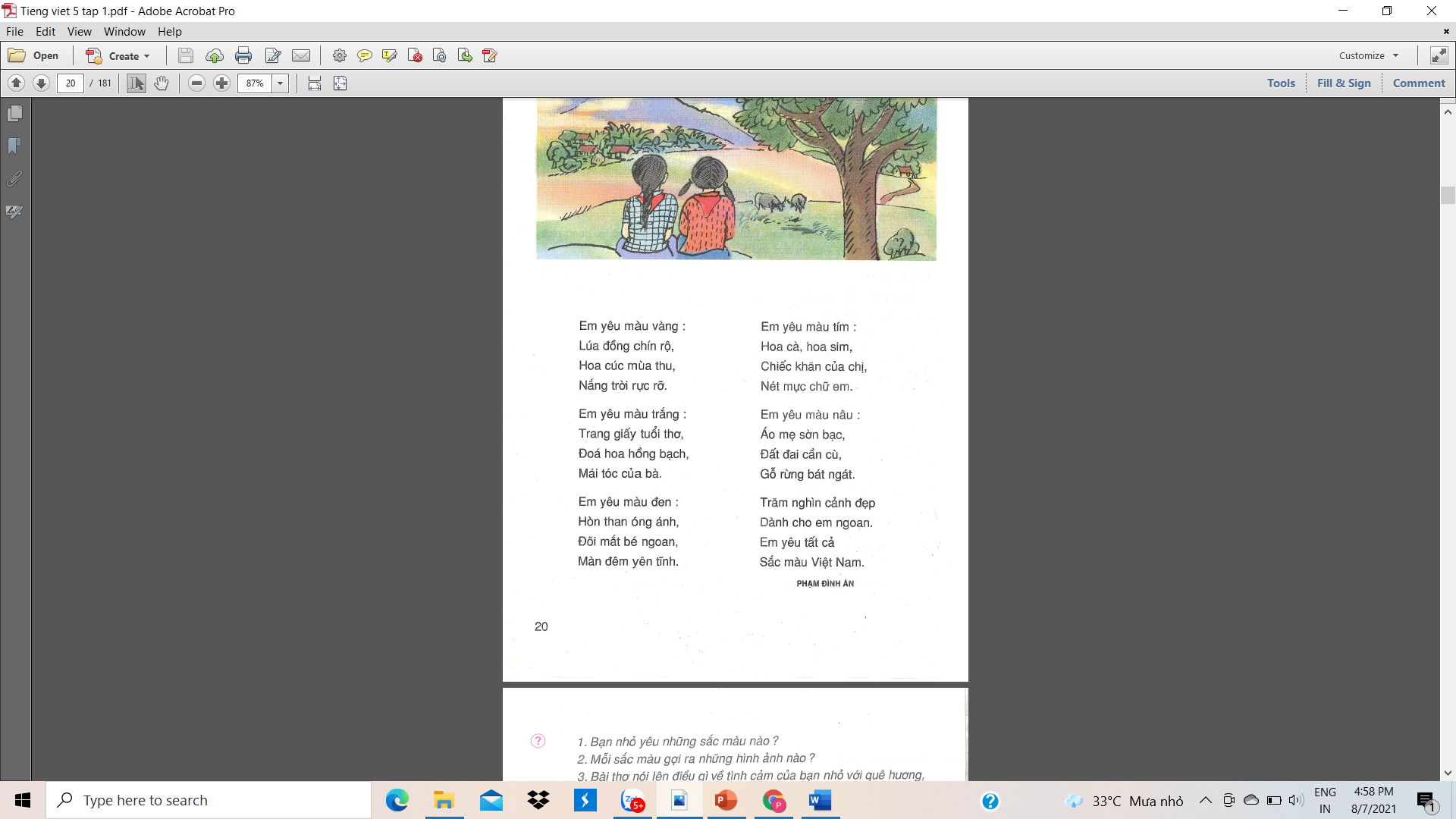 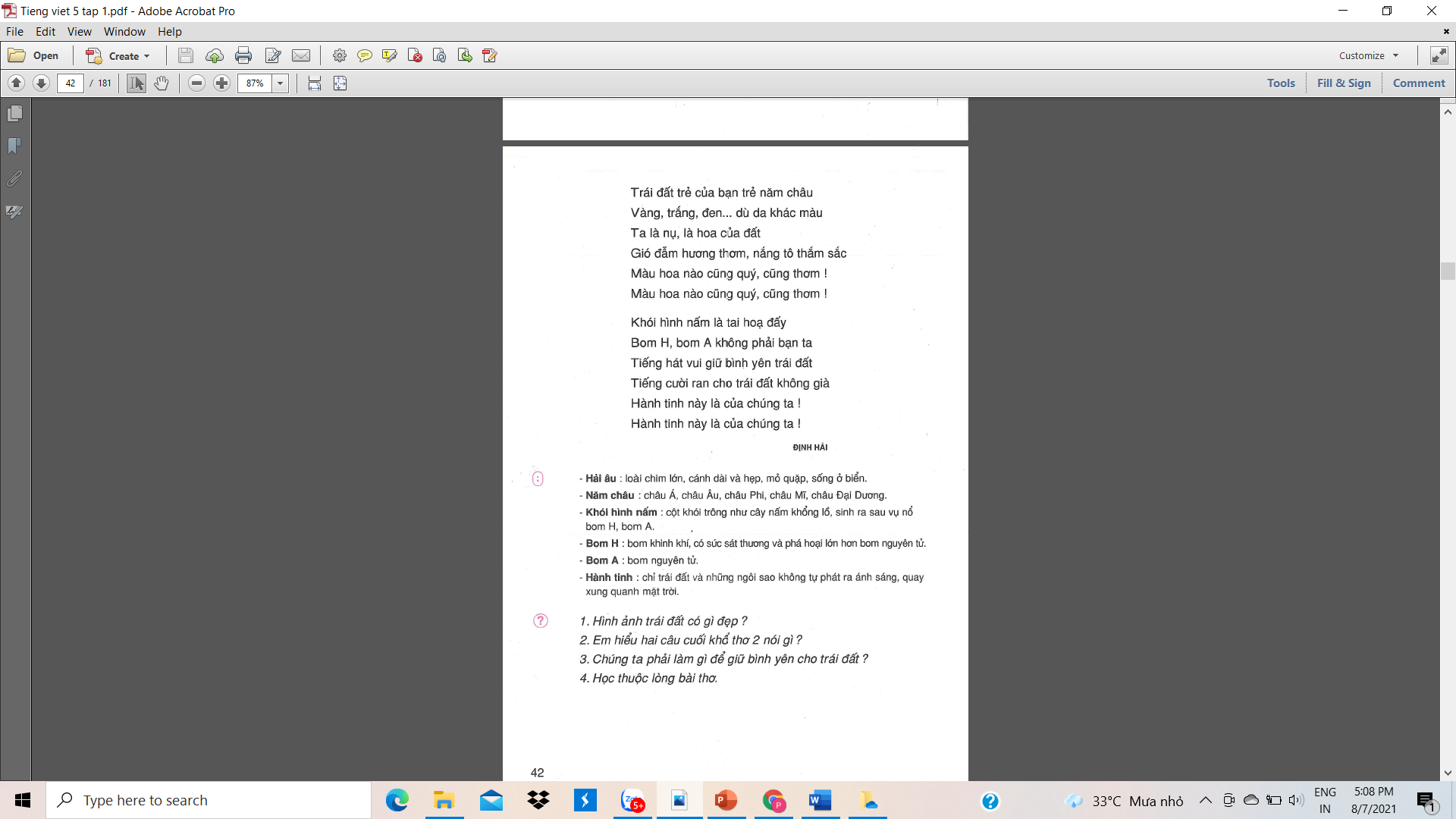 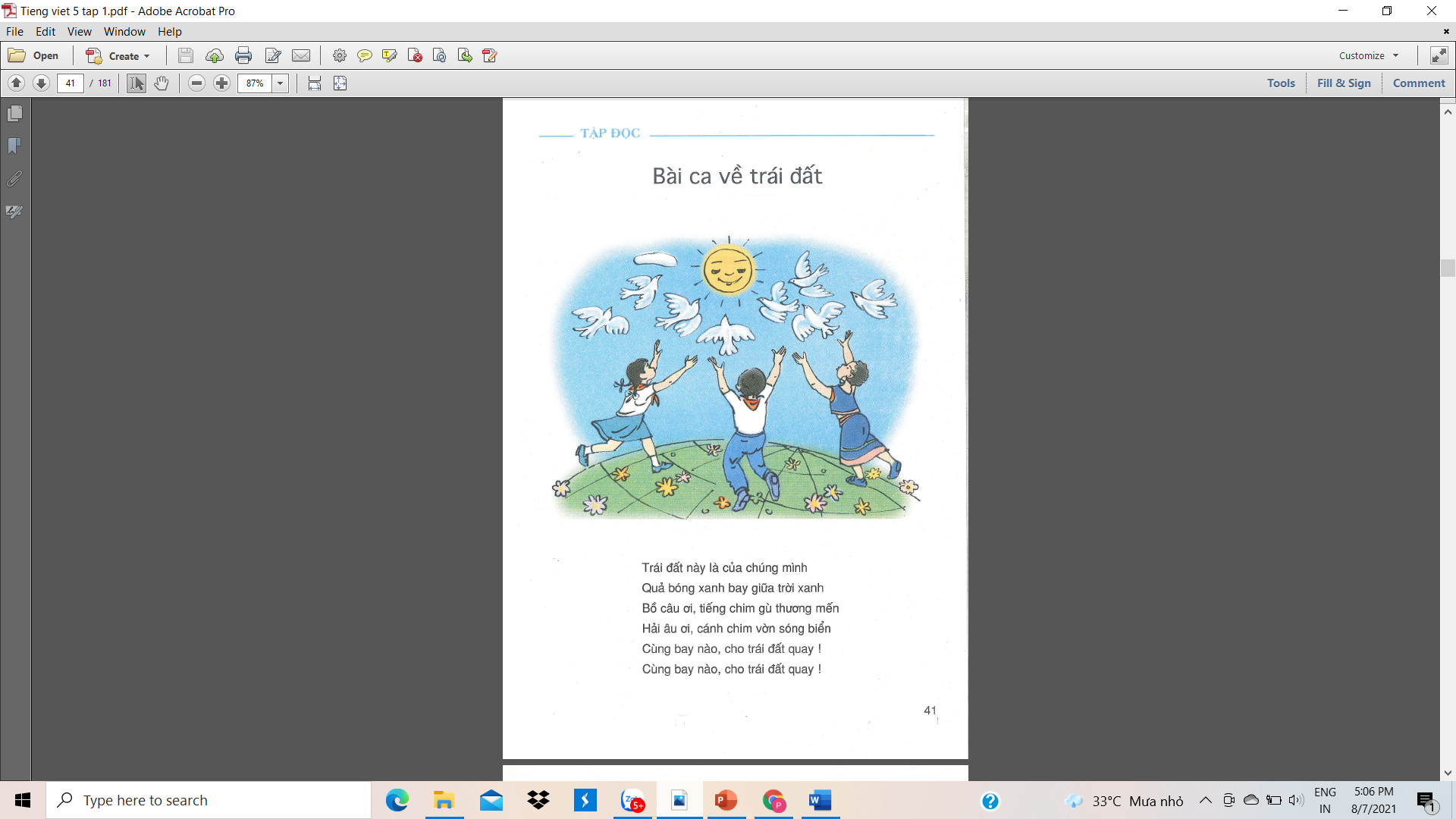  Biện pháp tu từ điệp từ, điệp ngữ:
Trong bài Bài ca về trái đất, những câu thơ nào được lặp lại hai lần?
Việc lặp lại như vậy có tác dụng/ nhằm mục đích gì?
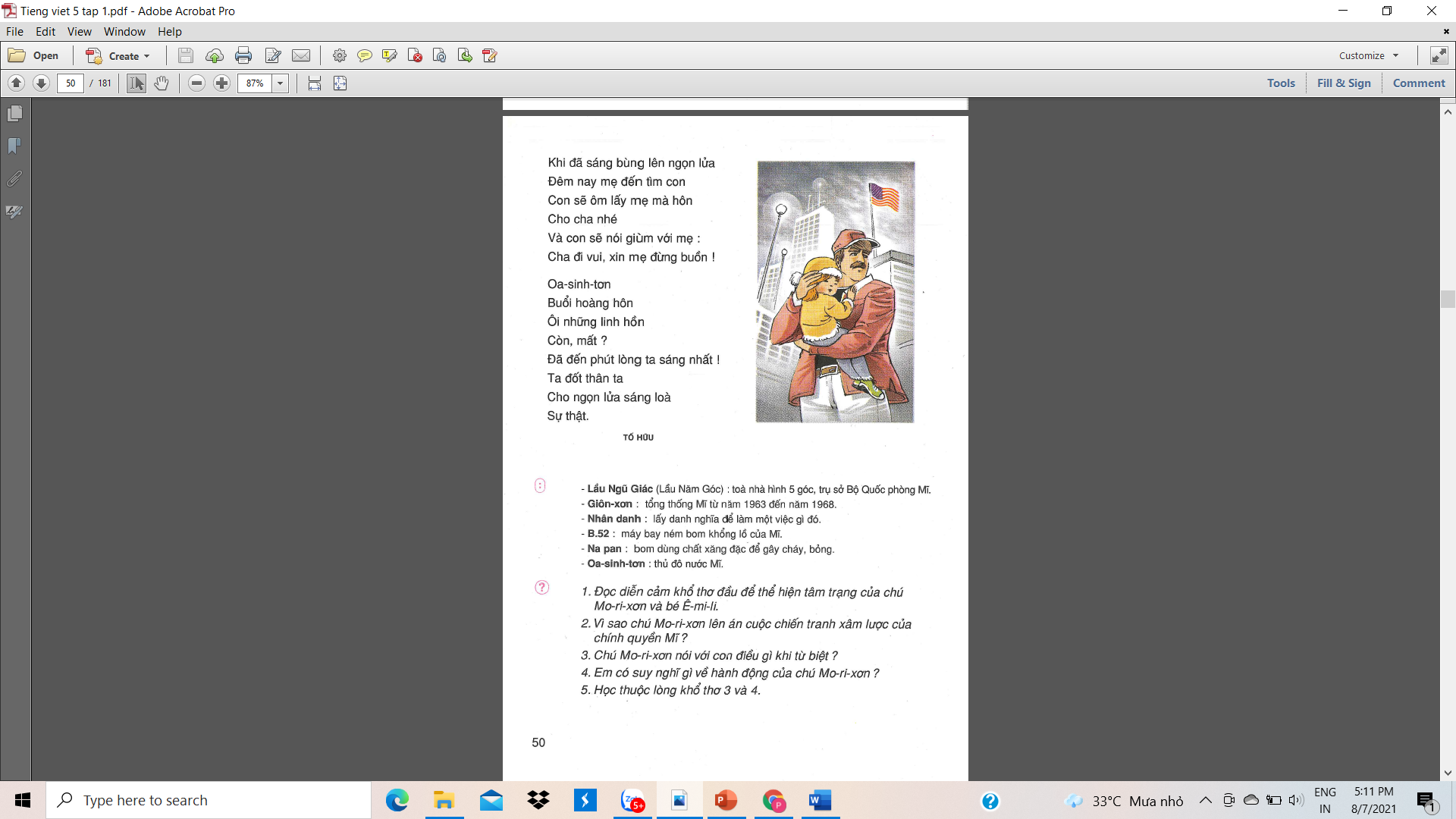  Biện pháp tu từ điệp từ, điệp ngữ:
Trong khổ thơ thứ hai của bài Ê-mi-lo, con..., từ nào được lặp lại nhiều lần?
Việc lặp lại như vậy có tác dụng/ nhằm mục đích gì?
HƯỚNG DẪN THỰC HIỆN KẾ HOẠCH GIÁO DỤC LỚP 5 CHƯƠNG TRÌNH 2006 TỪ NĂM HỌC 2021 – 2022
Minh hoạ qua môn Tiếng Việt
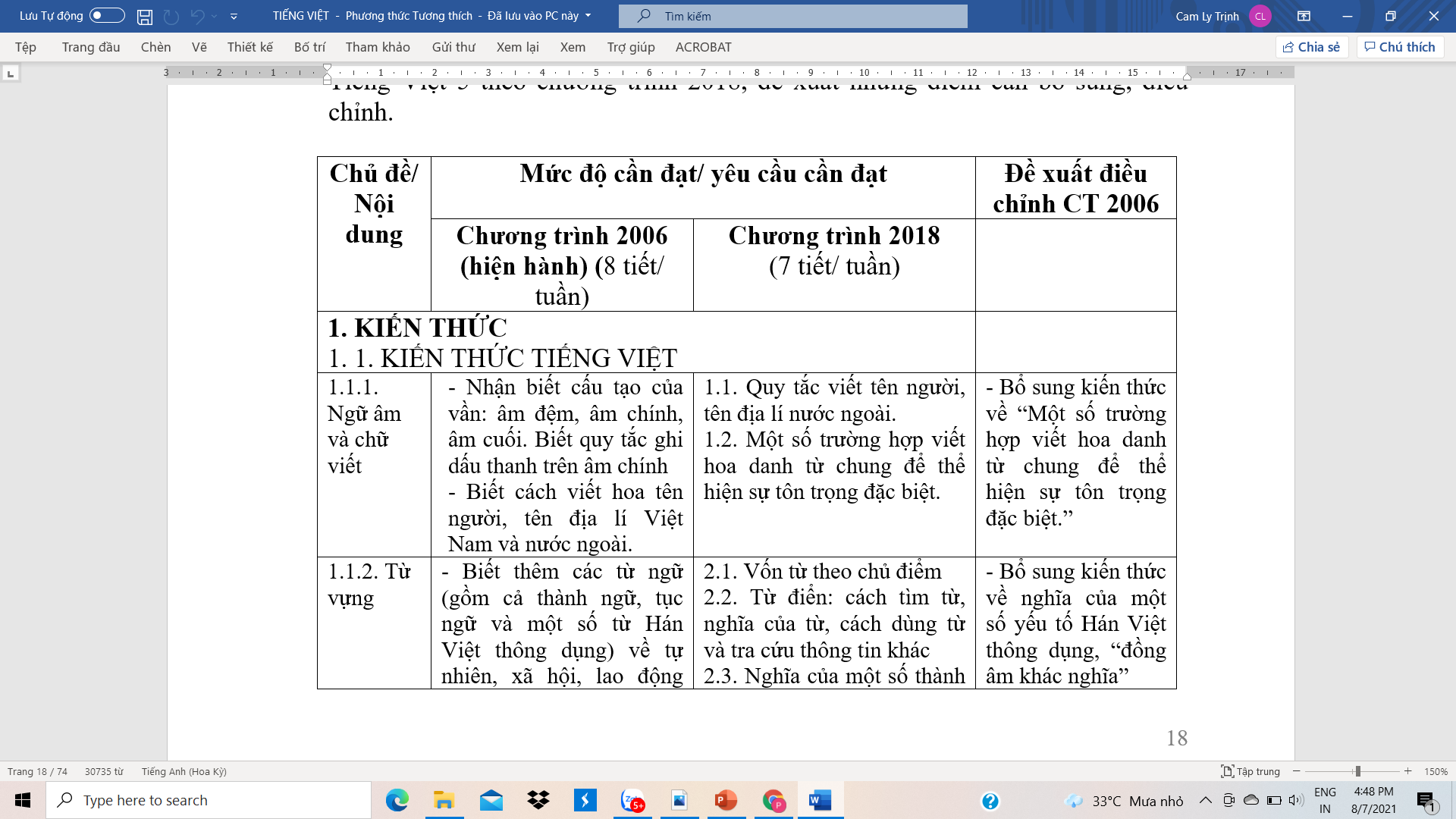 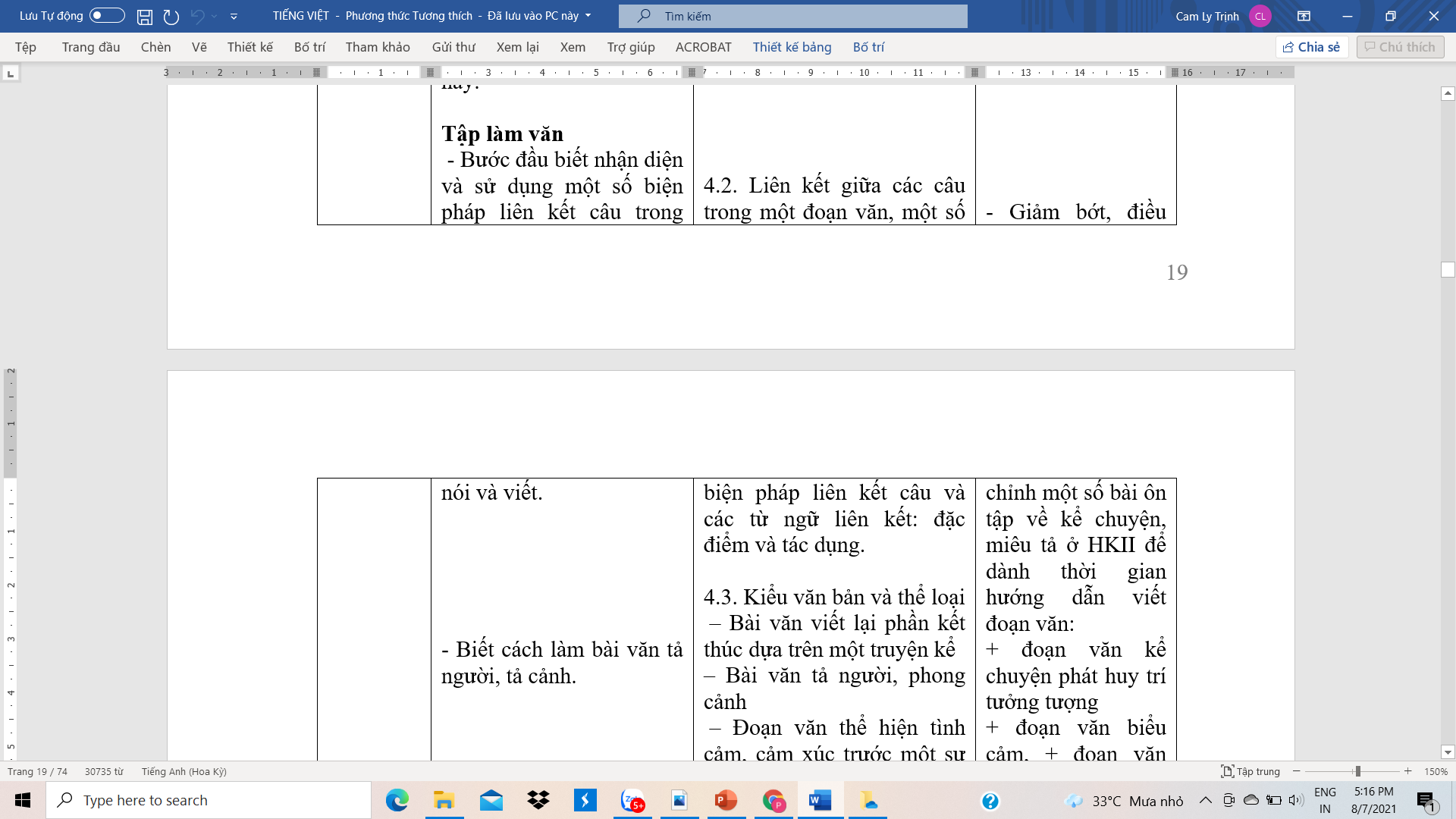 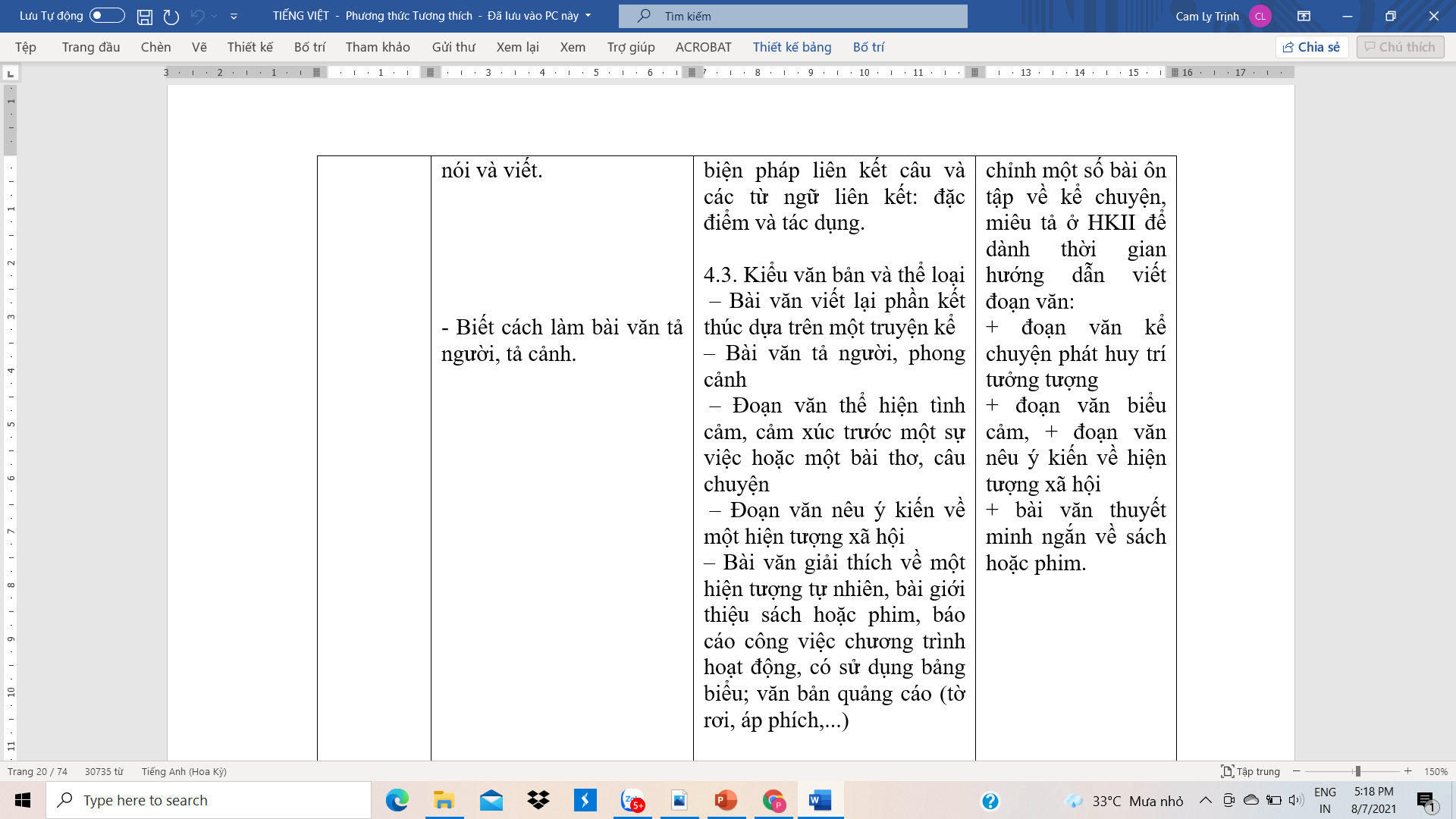 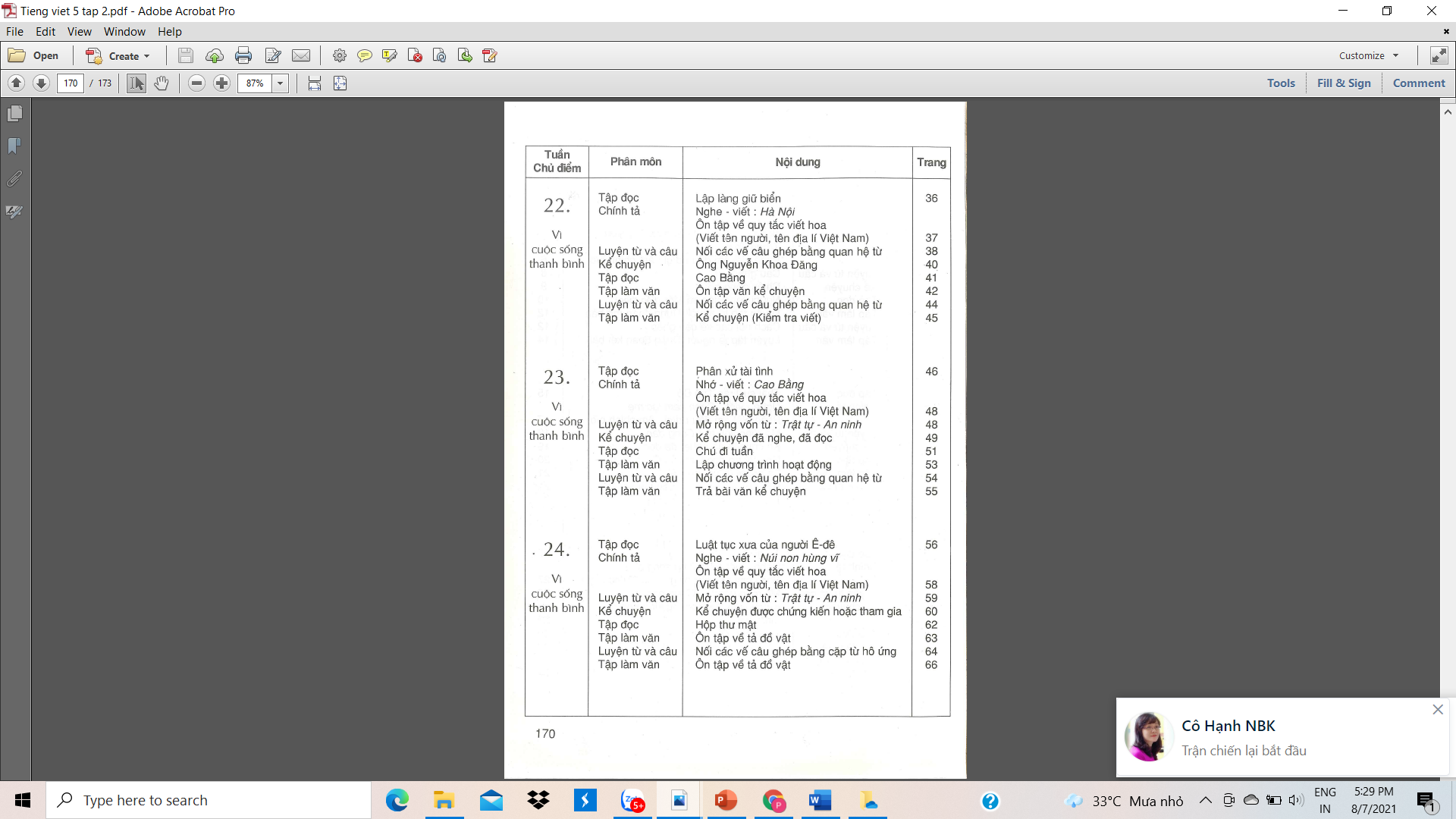 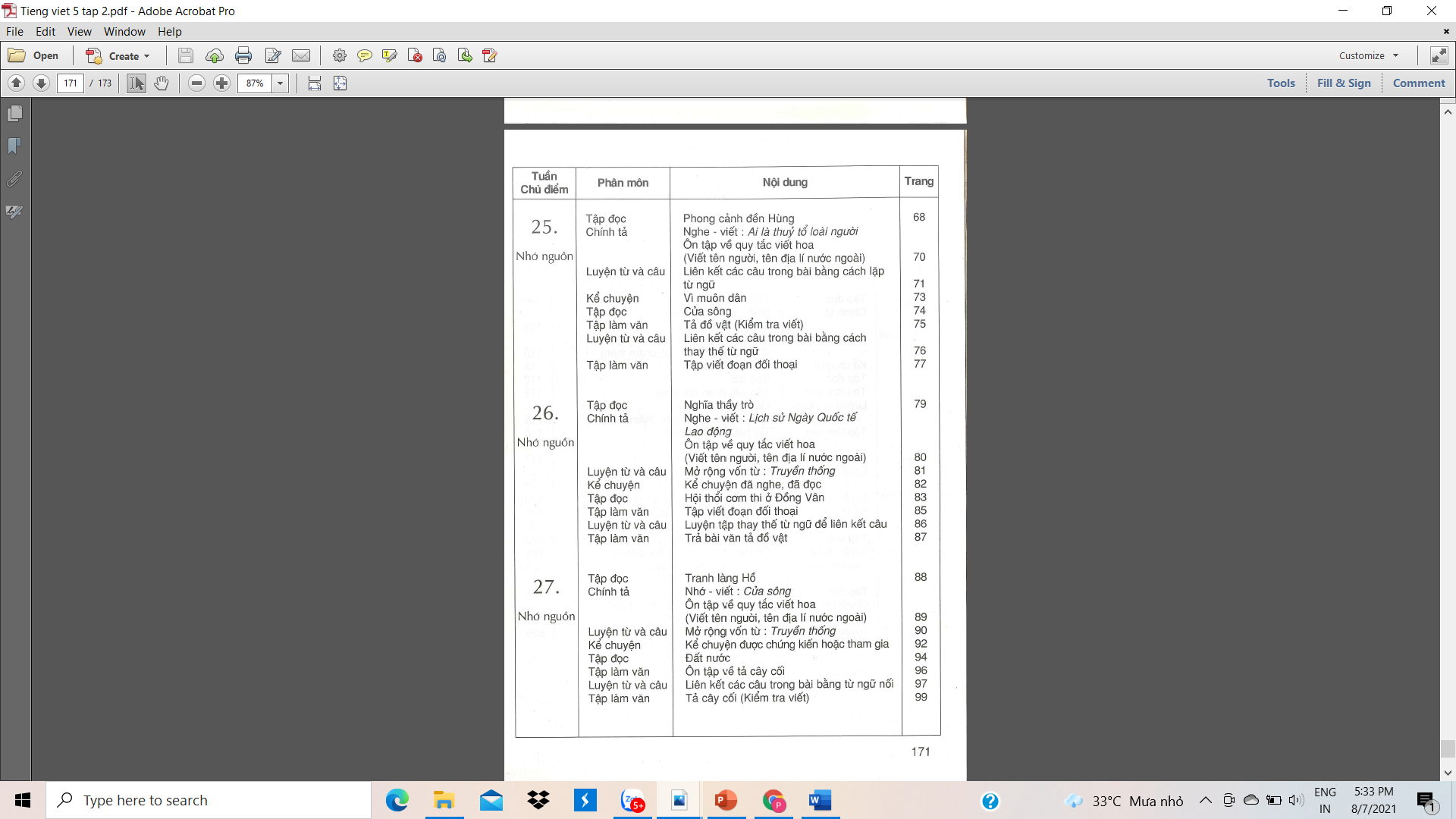 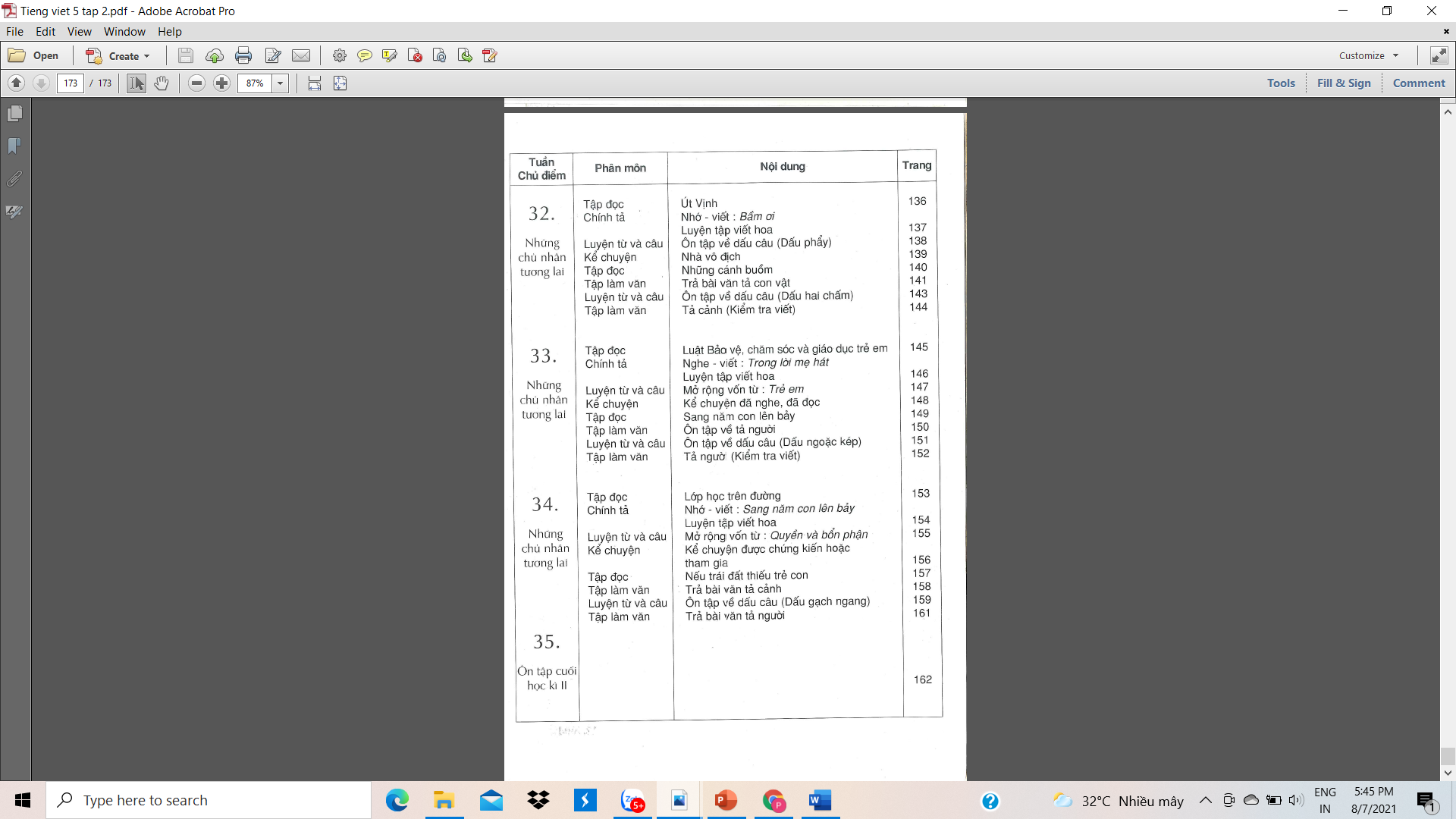 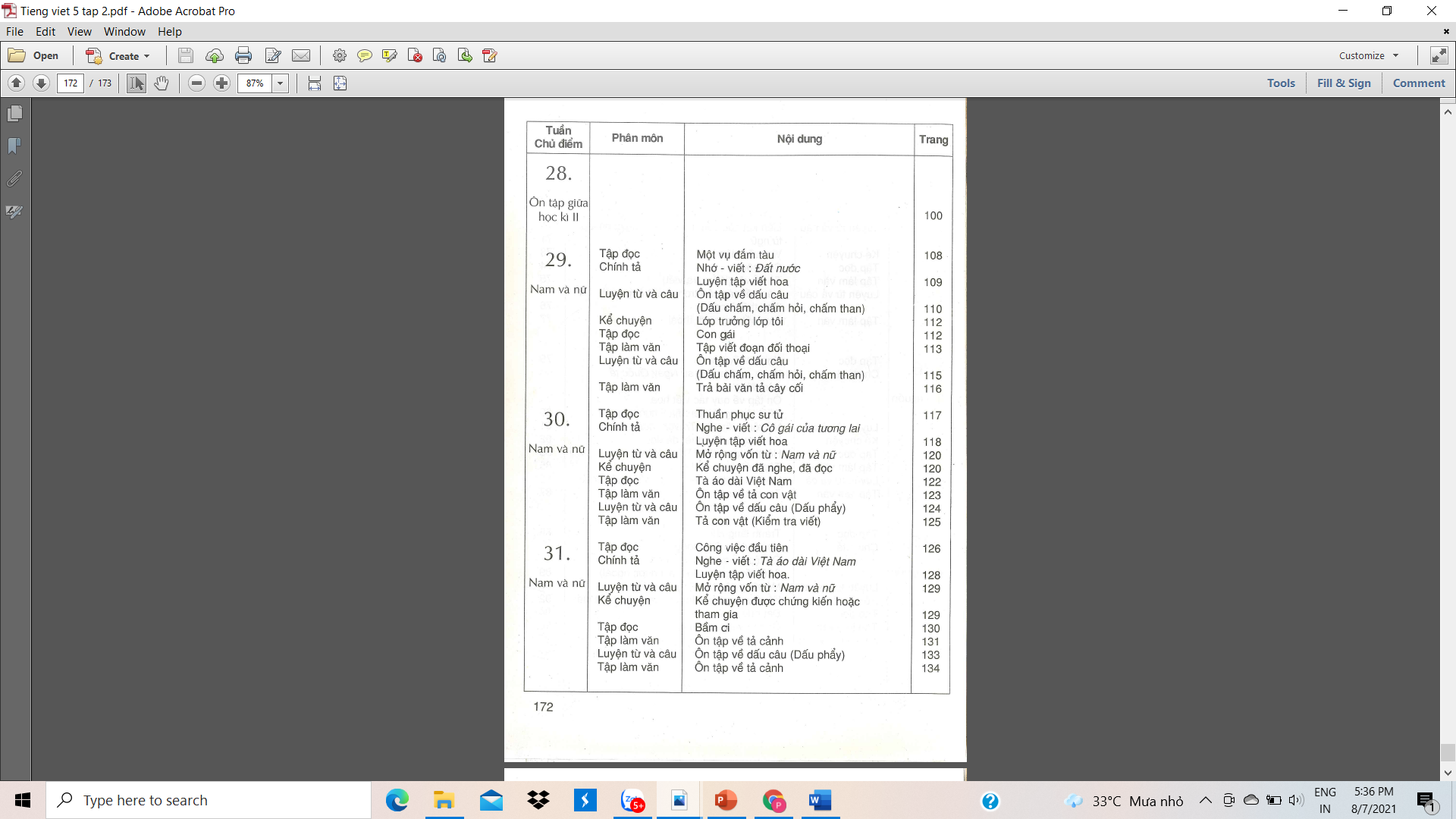 TỔNG:
20 TIẾT
ÔN TẬP
HƯỚNG DẪN THỰC HIỆN KẾ HOẠCH GIÁO DỤC LỚP 5 CHƯƠNG TRÌNH 2006 TỪ NĂM HỌC 2021 – 2022
Minh hoạ qua môn Tiếng Việt
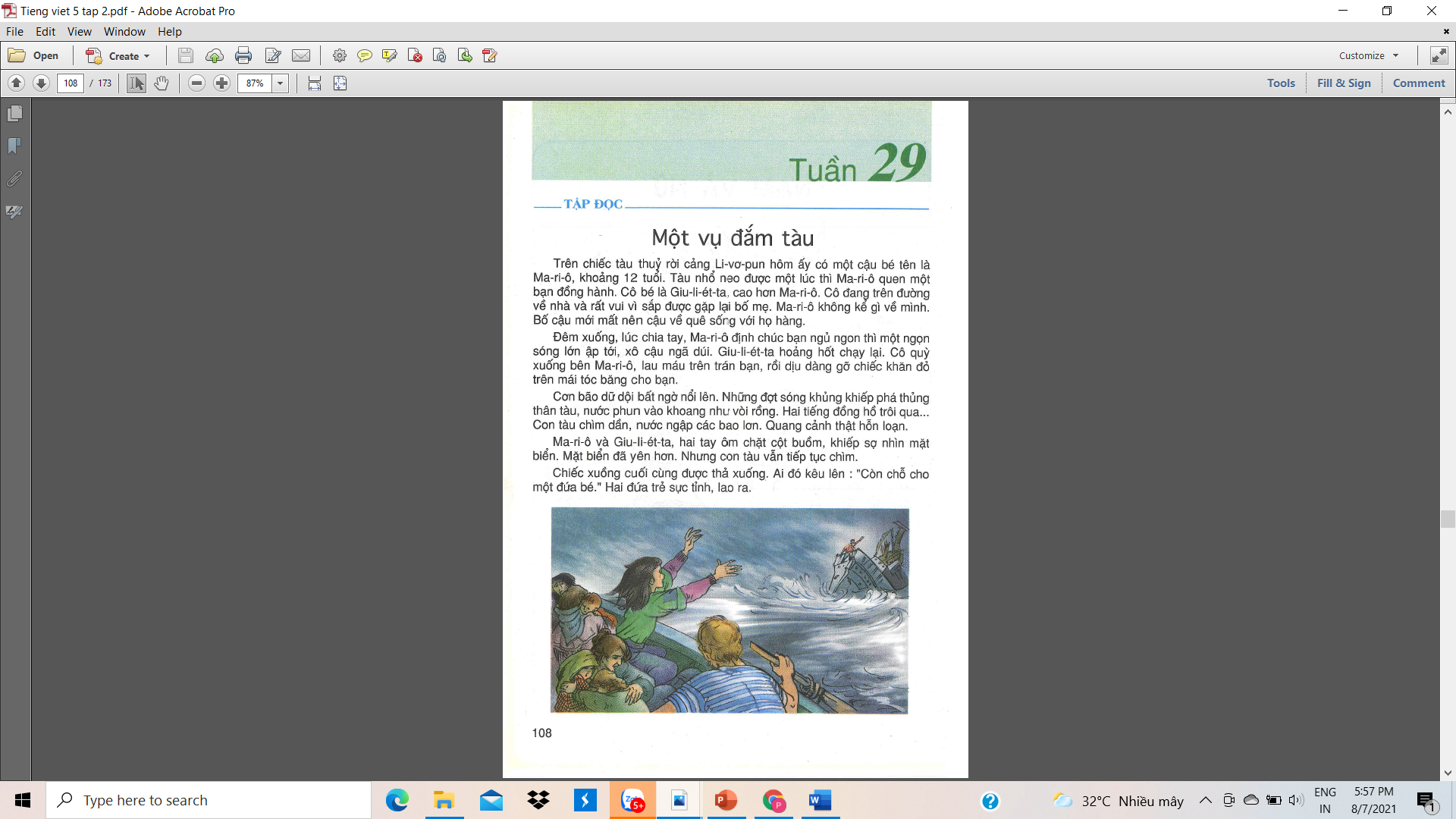 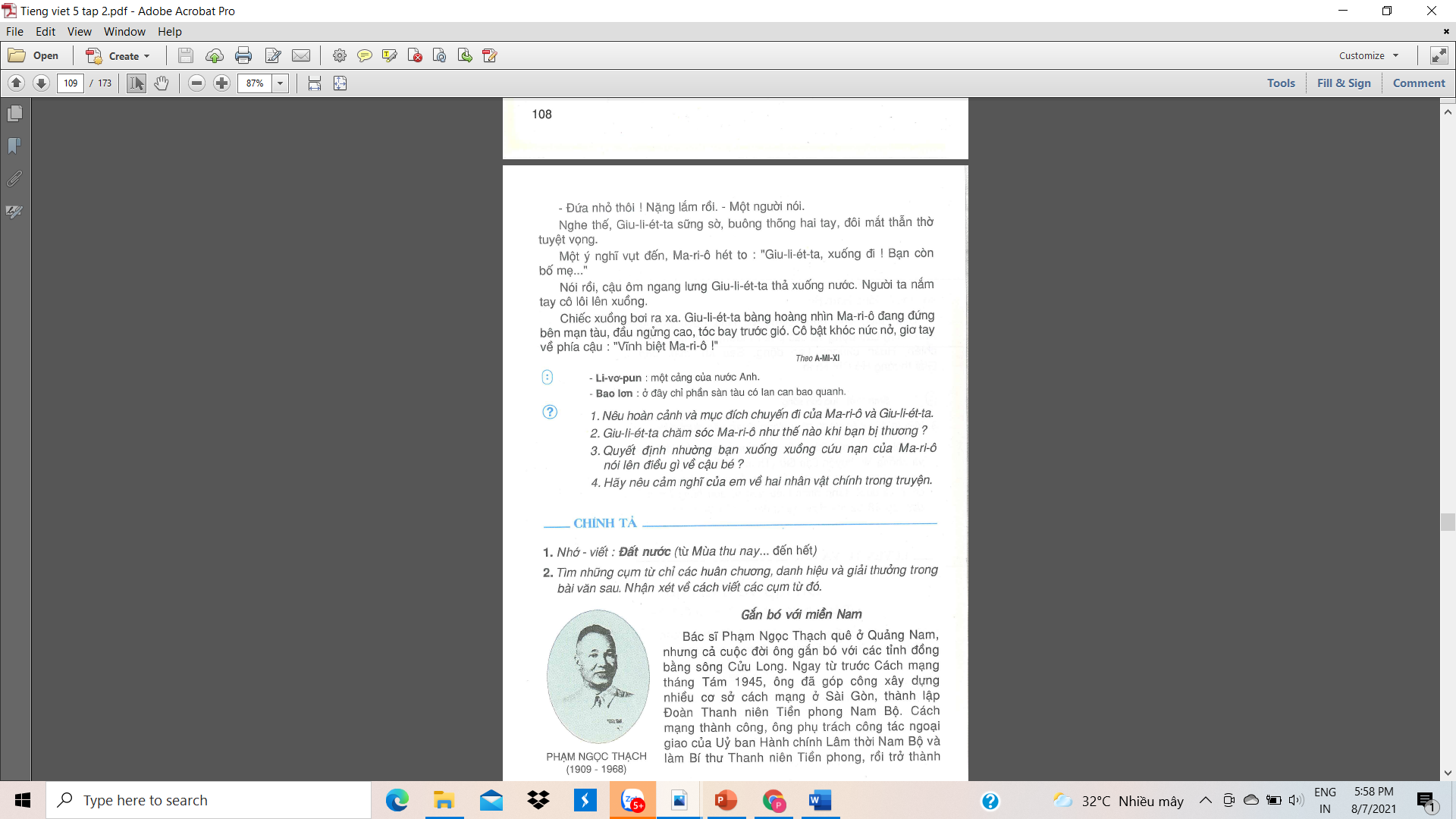  Đoạn văn kể chuyện phát huy trí tưởng tượng:
Tưởng tượng, viết thêm một kết thúc có hậu cho câu chuyện Một vụ đắm tàu.
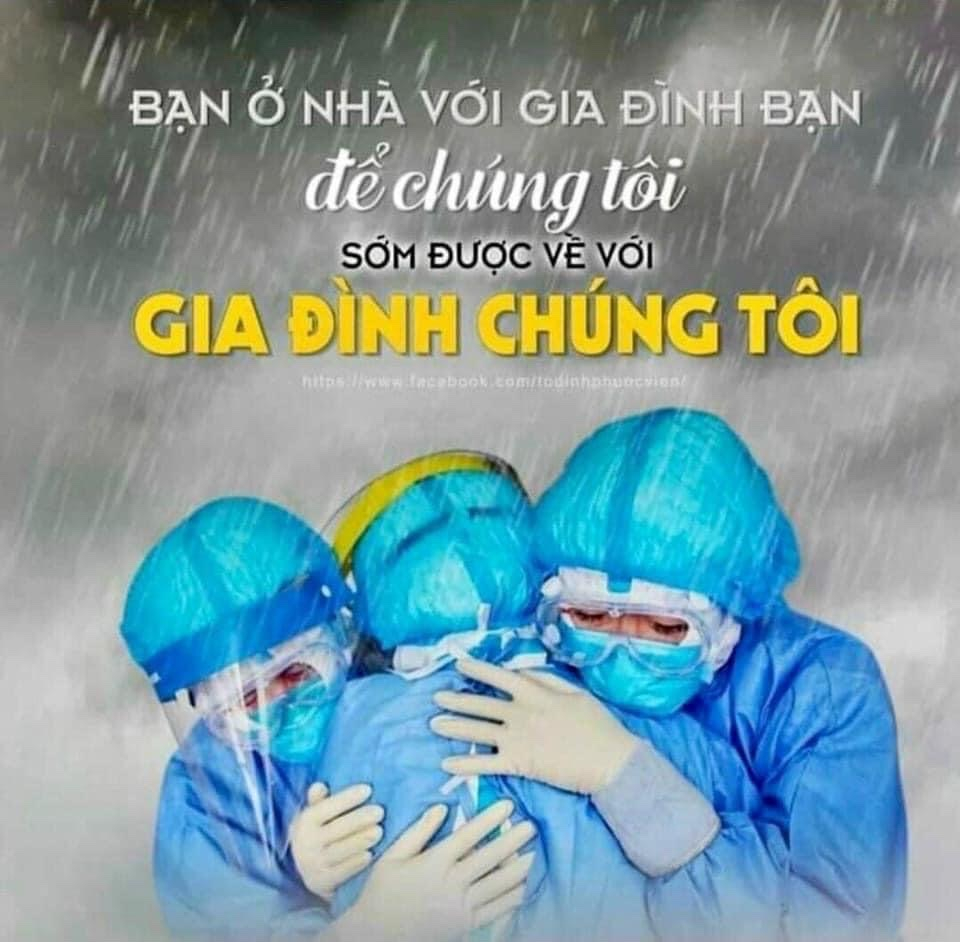  Đoạn văn biểu cảm:
Trong thời gian qua, dịch bệnh COVID-19 diễn biến rất phức tạp. Nhiều y, bác sĩ đã chia tay ra đình để lên đường làm nhiệm vụ chống dịch. Viết đoạn văn bày tỏ suy nghĩ, cảm xúc của em về các y bác sĩ các tỉnh thành làm nhiệm vụ chi viện cho Thành phố Hồ Chí Minh.
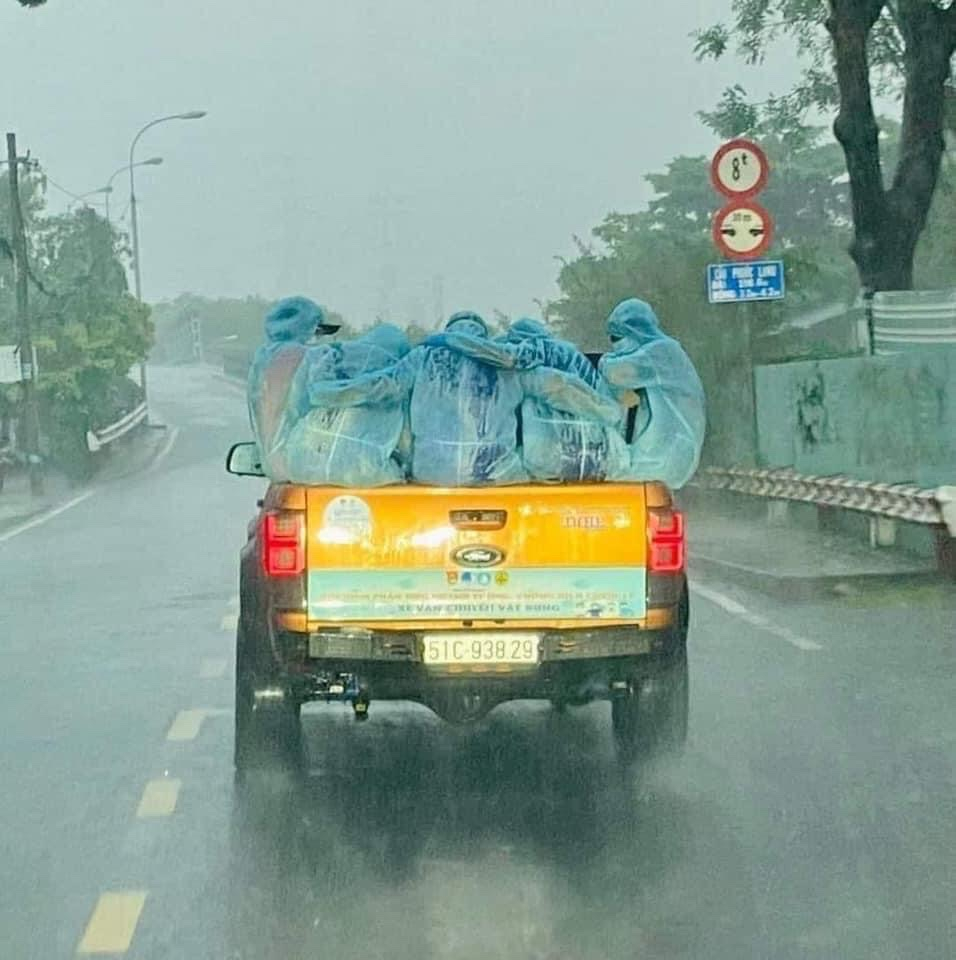 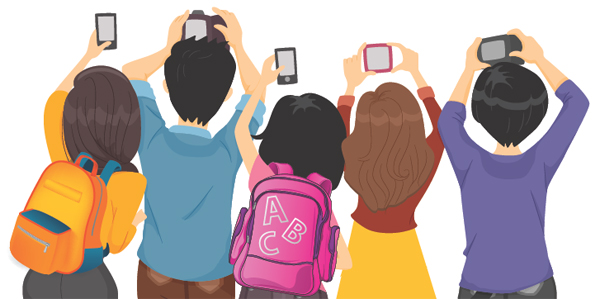  Đoạn văn nêu ý kiến về hiện tượng xã hội:
Ngày nay, nhiều bạn học sinh dành quá nhiều thời gian cho việc sử dụng các thiết bị điện tử thông minh. Viết đoạn văn nêu ý kiến của em về hiện tượng này.
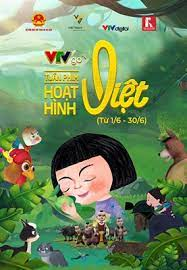 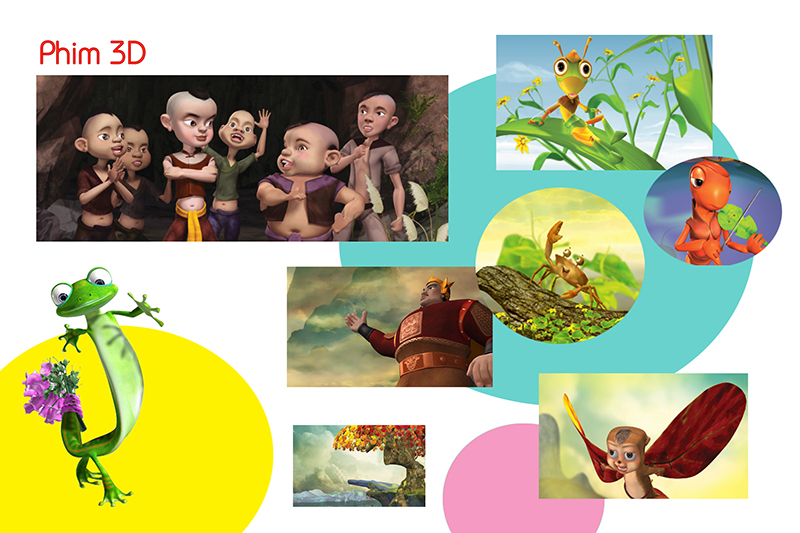  Bài văn thuyết minh ngắn về sách hoặc phim:
Viết bài thuyết minh ngắn cho một bộ phim hoạt hình được chiếu trong Tuần lễ phim hoạt hình Việt.
ĐỐI VỚI MÔN TOÁN
Nguyên tắc điều chỉnh
Những điểm khác biệt của chương trình Toán 2018
- Tinh giản: Hỗn số, về các phép tính nhân, chia trên các số thập phân, không giới thiệu các đơn vị đo diện tích không phổ biến trong thực tế như đề-ca-mét vuông (dam2), héc-tô-mét vuông (hm2), không giới thiệu đơn vị đo vận tốc m/phút.
- Không dạy: tỉ lệ thuận, tỉ lệ nghịch, bài toán thứ ba về tỉ số phần trăm (tìm một số khi biết trước giá trị phần trăm của nó), bài toán về hai chuyển động cùng chiều, hai chuyển động ngược chiều; giảm nội dung về nhận biết và đặc điểm của hình hộp chữ nhật, hình lập phương
- Điều chuyển một số kiến thức (lớp 4 của chương trình năm 2006) như: tỉ số, tỉ lệ bản đồ, đơn vị diện tích ki-lô-mét vuông (km2), giải bài toán thực tiễn liên quan đến tìm hai số khi biết tổng (hiệu) và tỉ số của hai số. 
- Bổ sung thêm biểu tượng tam giác đều; hình khai triển của hình trụ;
Tăng cường khả năng liên hệ, vận dụng kiến thức, kĩ năng toán học vào thực tiễn, gắn kết toán học và thực tiễn; tăng cường khả năng “học qua trải nghiệm” cho học sinh.
Có mạch kiến thức “Một số yếu tố Thống kê và Xác suất” không có mạch Giải bài toán có lời văn
Có thêm Hoạt động thực hành và trải nghiệm
Các nội dung chi tiết khác
2
- Tinh giản cách dạy việc giải bài toán, tập trung vào giải quyết các vấn đề trong thực tiễn, bỏ bớt một số dạng bài toán không cần thiết. 
- Quan điểm hiện đại, tiếp cận với xu hướng phát triển của toán học thế giới, khẳng định lại tiến trình dạy học yếu tố Thống kê ở tiểu học.
- Bước đầu đưa một số yếu tố Xác xuất vào chương trình môn Toán ở tiểu học (lớp 2)
1
3
Một số bổ sung
Ví dụ về một số yếu tố xác suất
BÀI TOÁN LẤY BI, DẠNG 1
BÀI TOÁN LẤY BI, DẠNG 2
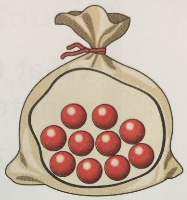 Chắc chắn lấy được 1 viên bi màu đỏ. Vì sao?
Phải lấy ít nhất 4 viên bi để chắc chắn có ít nhất 1 viên bi đỏ. Vì sao?
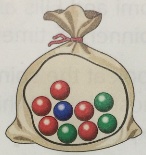 Phải lấy ít nhất 5 viên bi để chắc chắn có ít nhất 1 viên bi vàng. Vì sao?
Có thể lấy được 1 viên bi màu đỏ. Vì sao?
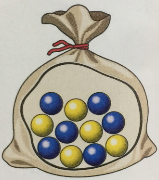 Phải lấy ít nhất mấy viên bi để chắc chắn có ít nhất 1 viên bi xanh. Vì sao?
Không thể lấy được 1 viên bi màu đỏ. Vì sao?
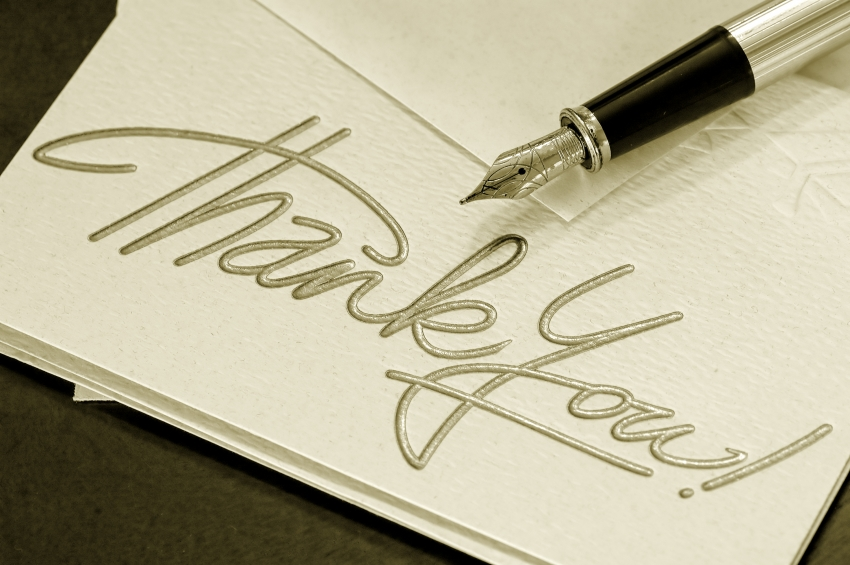